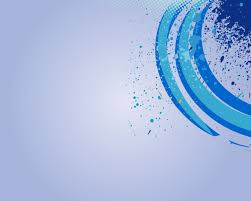 Endosymbiotic Theory
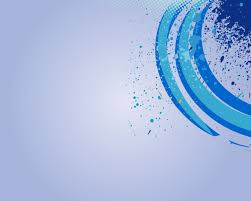 Symbiosis occurs when two different species benefit from living and working together.
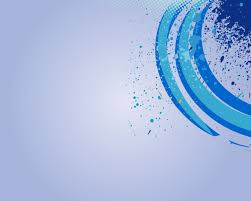 When one organism actually lives inside the other it's called endosymbiosis.
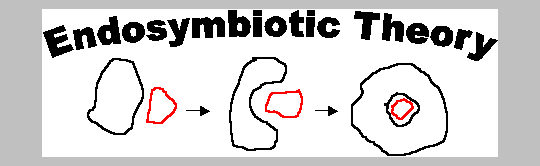 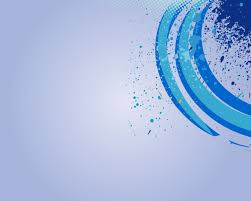 1. Most membrane-bound organelles in the eukaryotes   probably originated from the folds of cell membrane.
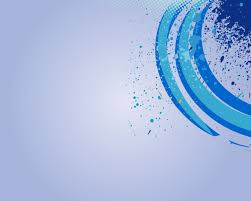 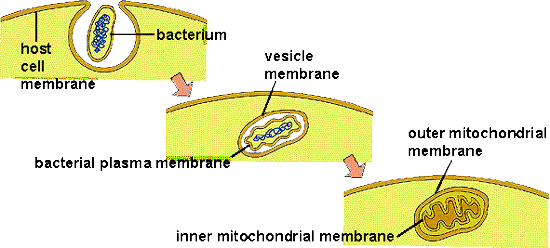 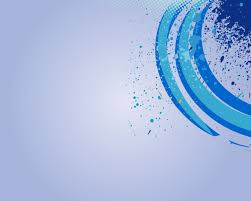 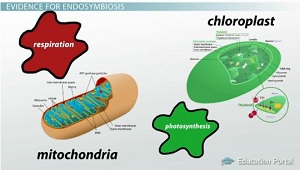 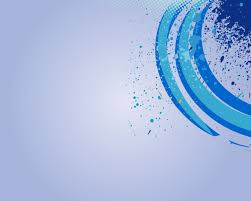 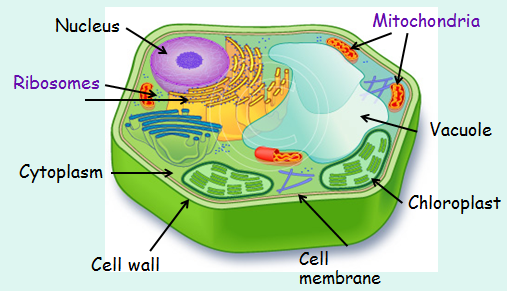 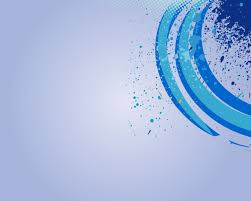 2.Mitochondria and chloroplasts represent formerly free-living bacteria that were taken inside another cell.
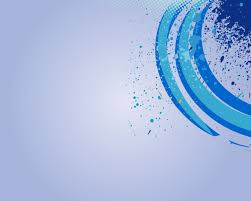 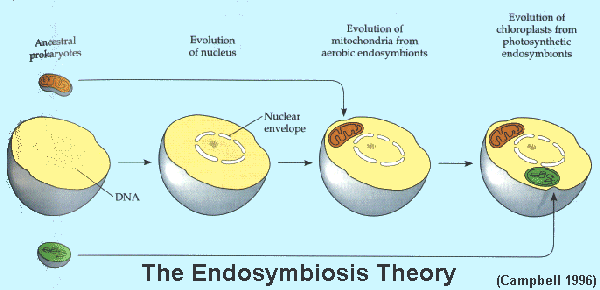 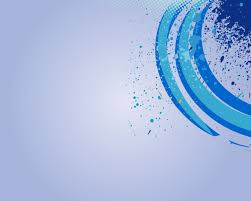 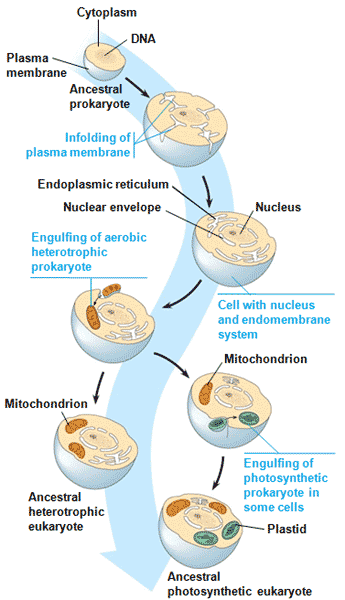